Средства художественной выразительности
Лексические  средства выразительности
Основные
Специальные
Основные лексические СВ
Синонимы
Антонимы
Омонимы
Паронимы
Устаревшие слова
Неологизмы
Традиционно-поэтическая лексика
Диалектизмы
Просторечия
Жаргонизмы
Эмоционально-окрашенная лексика
Лексический повтор
Фразеологизмы
Крылатые слова и выражения
Специальные лексические СВ (тропы - слова, употребленные в переносном значении)
Эпитет
Метафора
Сравнение 
Олицетворение
Оксюморон
Метонимия
Синекдоха
Гипербола
Литота
Перифраз
Синтаксические средства выразительности(ФИГУРЫ –особые формы высказывания)
Анафора
Эпифора
Антитеза
Градация
Инверсия
Эллипсис
Парцелляция
Бессоюзие или многосоюзие
 Синтаксический параллелизм
Риторический вопрос/ восклицание/ обращение 
Ряды однородных членов
1.  Укажите  предложение,  средством  выразительности  в  котором  является    ФРАЗЕОЛОГИЗМ
А.  Раненым медведем мороз ревет, 
            Санки по Фонтанке летят вперед.

     Б.   Скоро, скоро часы деревянные
             Прохрипят мой двенадцатый час!

     В.   Воздух там чист, как молитва ребёнка; 
             И люди, как вольные птицы, живут.    

      Г.    Хранил  он  подаренное  колечко  как  зеницу  ока         всю  свою  долгую  жизнь.
Фразеологизм
Г.  Хранил  он  подаренное                            колечко
    как  зеницу  ока  всю  
    свою  долгую  жизнь.
2.  Укажите  предложение,  средством  выразительности  в  котором  является  АНТИТЕЗА
А.  Они сошлись. Волна и камень,
             Стихи и проза, лёд и пламень
             Не столь различны меж собой.    
                                       
      Б.   Эти бедные селенья,
             Эта скудная природа…

       В.   Улица корчится безъязыкая –
              Ей нечем   кричать и разговаривать.    

       Г.   Слышу я конское ржанье, 
             Слышу волков завыванье, 
             Слышу погоню за мной…
Антитеза
А.  Они сошлись. Волна и камень,
      Стихи и проза, лёд и пламень
      Не столь различны меж собой.
3.  Укажите  предложение,  средством  выразительности  в  котором  является  ГИПЕРБОЛА
А.  О небо, небо! Ты мне будешь сниться!
           Не может быть, чтоб ты совсем ослепло!

      Б.  Горит восток зарею новой.

      В.  В сто сорок солнц закат пылал,
            В июль катилось лето.
            Плыла жара, жара плыла –
            На даче было это.

     Г.   Скажите: скоро ль нам Варшава
            Предпишет гордый свой закон?
Гипербола
В. В сто сорок солнц закат пылал,
      В июль катилось лето.
      Плыла жара, жара плыла –
      На даче было это.
4. Укажите  предложение,  средством  выразительности  в  котором  является  ИНВЕРСИЯ.
А.  Я тебя отвоюю у всех земель, у всех небес…
      Б.  И каждый вздох — волна прибоя.

       В. Я помню чудное мгновенье -
            Передо мной явилась ты…

      Г.  Под вечер, осенью ненастной,
           В далёких дева шла местах…
Инверсия
Г.  Под вечер, осенью ненастной,
     В далёких дева шла местах…
5.  Укажите  предложение,  средством  выразительности  в  котором  является  ЛИТОТА.
А.   Я страница твоему перу.
             Все приму – я белая страница…

       Б.   Ночевала тучка золотая
             На груди утеса-великана.

       В.  Ваш шпиц — прелестный шпиц, не более         наперстка!
           Я гладил всё его; как шёлковая шерстка!           
          
     Г.  Что ищет он в стране далекой? 
           Что кинул он в краю родном?
Литота
В.  Ваш шпиц — прелестный шпиц, не более  наперстка!
      Я гладил всё его; как шёлковая шерстка!
6.  Укажите  предложение,  средством  выразительности  в  котором  является  синтаксический параллелизм.
А.  Не жалею, не зову, не плачу…

      Б.  Увижу ль я твой светлый взор?
            Услышу ль нежный разговор?  
                 
      В.  Я сразу смазал карту будней,
            Плеснувши краску из стакана.

      Г.   Унылая пора, очей очарованье!
            Приятна мне твоя прощальная краса…
Синтаксический параллелизм
Б.  Увижу ль я твой светлый взор?
      Услышу ль нежный разговор?
7.  Укажите  предложение,  средством  выразительности  в  котором  является  ОКСЮМОРОН.
А.  Не зарастет на сердце рана,
             Прольется чистыми слезами…     

       Б. Дар напрасный, дар случайный,
            Жизнь, зачем ты мне дана?

       В.  И день настал. Встаёт с одра
             Мазепа, сей страдалец хилый,
             Сей труп живой, ещё вчера
             Стонавший слабо над могилой…

       Г.   Ветер, ветер! Ты могуч,
             Ты гоняешь стаи туч…
Оксюморон
В.  И день настал. Встаёт с одра
            Мазепа, сей страдалец хилый,
            Сей труп живой, ещё вчера
            Стонавший слабо над могилой…
8. Укажите  предложение,  средством  выразительности  в  котором  является  РИТОРИЧЕСКИЙ  ВОПРОС.
А.  Могу ль узреть во блеске новом
             Мечты увядшей красоту?
             Могу ль опять одеть покровом
             Знакомой жизни наготу?    
                       
       Б.  Я теперь скупее стал в желаньях.
            Жизнь моя, иль ты приснилась мне?

       В.  Что же ты , моя старушка ,
             Приумолкла у окна?
             
       Г.  Где ты, где ты, отчий дом, 
            Гревший спину под бугром?
Риторический вопрос
А.  Могу ль узреть во блеске новом
           Мечты увядшей красоту?
           Могу ль опять одеть покровом
           Знакомой жизни наготу?
9.  Укажите  предложение,  средством  выразительности  в  котором  является  ОЛИЦЕТВОРЕНИЕ.
А.   Синий колокольчик спит в тени берёз.

      Б.   И уже говорю я не маме,
             А в чужой и хохочущий сброд…

      В.  Спеша на званый пир по улице прегрязной
            Вчера был поражен я сценой безобразной…
 
      Г.   Есть в осени первоначальной
            Короткая, но дивная пора…
Олицетворение
А.   Синий колокольчик спит в тени берёз.
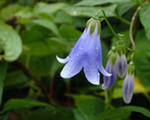 10.  Укажите  предложение,  средством  выразительности  в котором  является  СРАВНЕНИЕ.
А.  Зима недаром злится – 
            Прошла ее пора.
            Весна в окно стучится
            И гонит со двора.

      Б.  Мы все глядим в наполеоны…

      В.  И жизнь уж нас томит, как ровный путь без цели,
            Как пир на празднике чужом.

      Г.  На свете счастья нет, но есть покой и воля…
Сравнение
В.  И жизнь уж нас томит, как ровный путь без цели,
           Как пир на празднике чужом.